Легенда о пастухе по имени Магнус
Много веков назад это было. В поисках овцы пастух зашёл в незнакомые места, в горы. Кругом лежали чёрные камни. Он с изумлением заметил, что его палку с железным наконечником камни притягивают к себе, словно её хватает какая-то невидимая рука. Поражённый чудесной силой камней пастух принёс их в ближайший город – Магнесу.
Постоянные магниты
Карточка 1.

Оборудование: иголка с ниткой, скрепки, магнит. 
Возьмите иголку и поднесите её к скрепкам. Прилипают ли скрепки к иголке? Потрите иголку о магнит в одном направлении, а затем поднесите к скрепкам. Прилипают ли скрепки? Сделайте вывод.
Постоянные магниты -  тела, 
длительное время сохраняющие намагниченность.
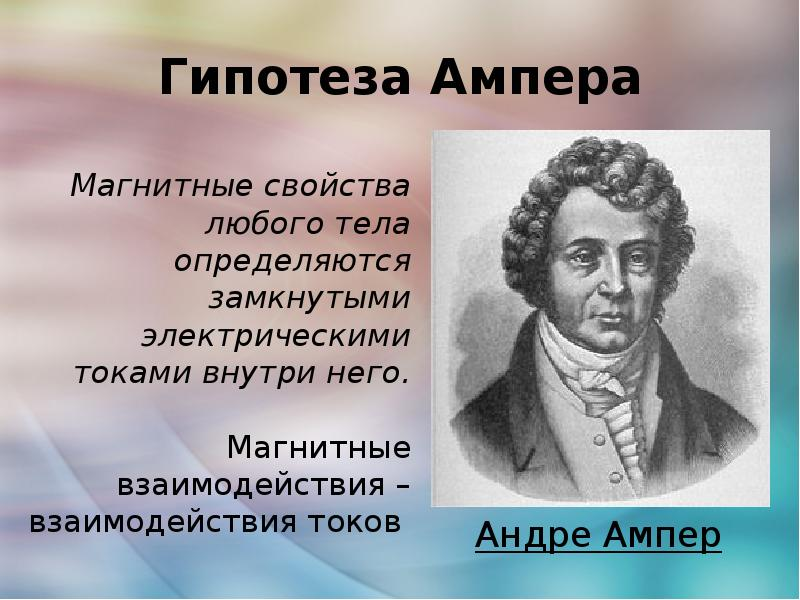 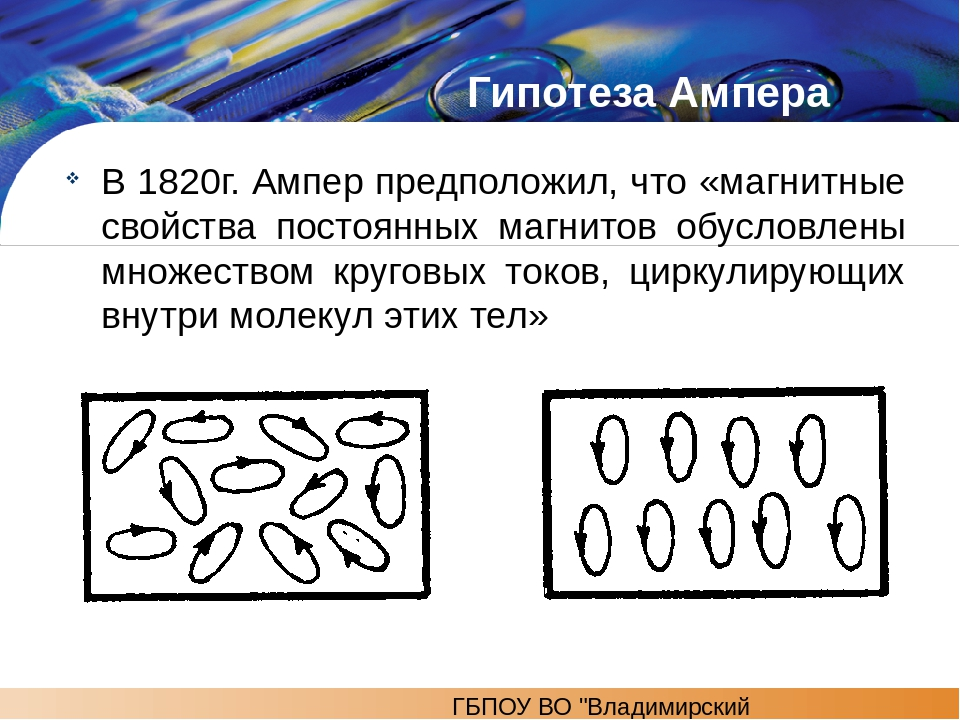 Магниты
Искусственные 
сталь, никель, кобальт
Естественные
магнитный железняк
– магнетит (химический
 состав
 31% FeO и 
69% Fe2O3)
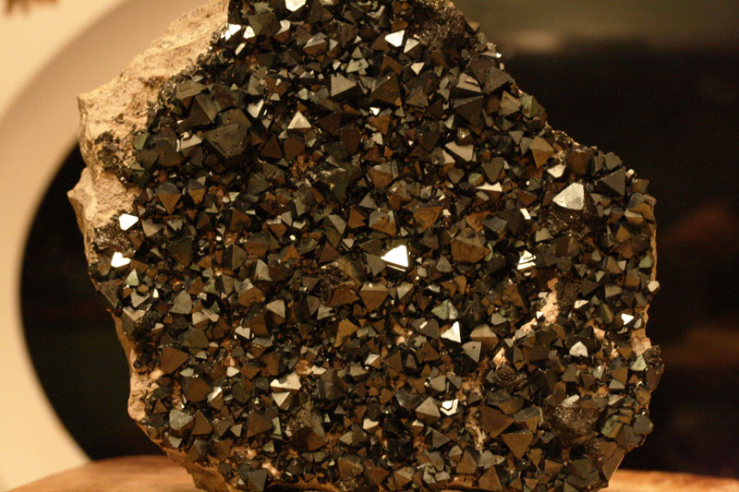 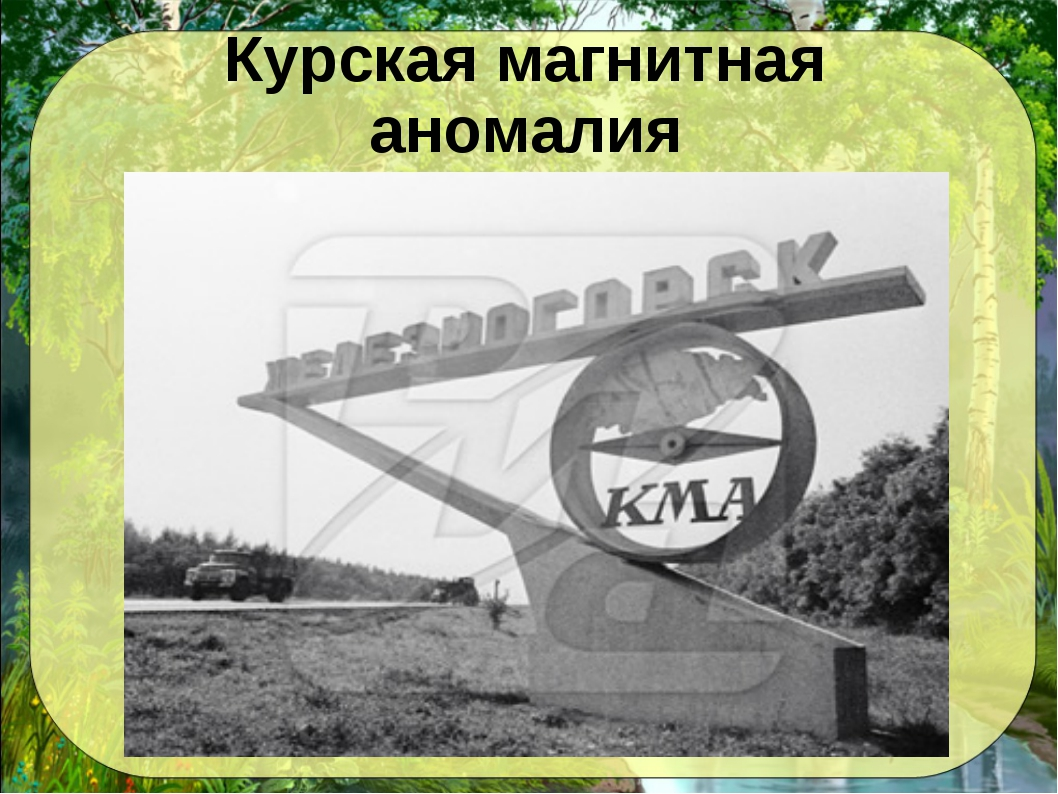 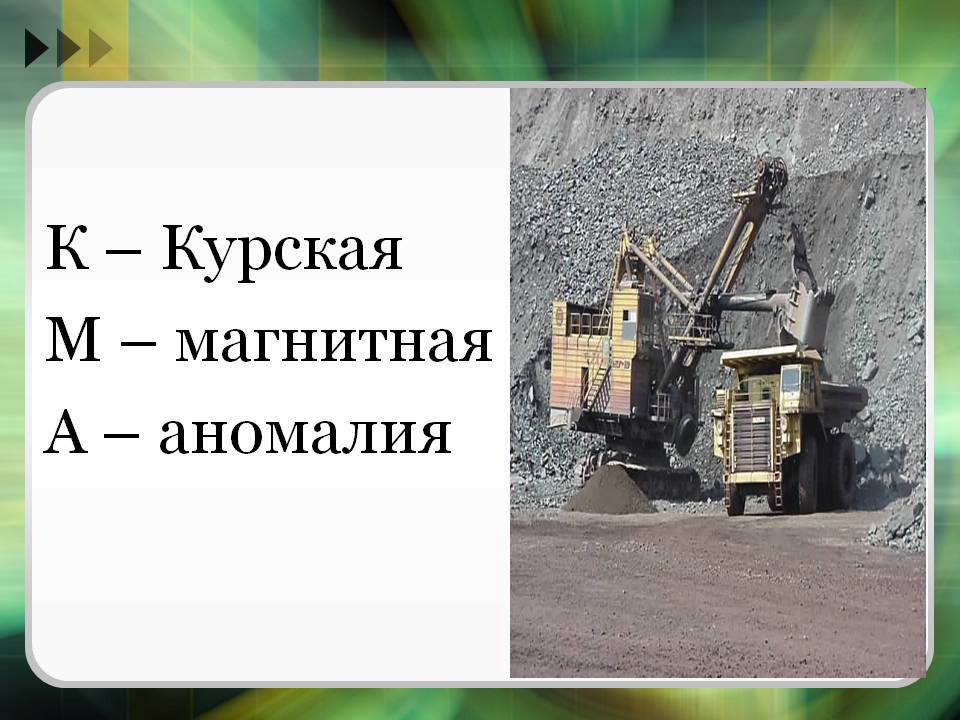 Магниты
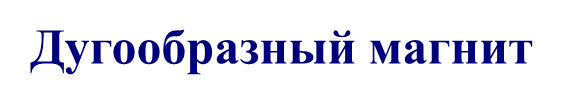 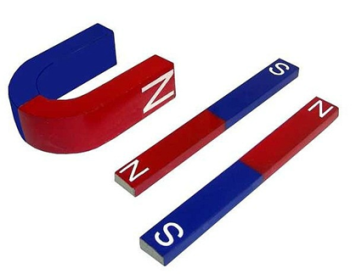 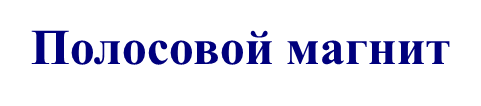 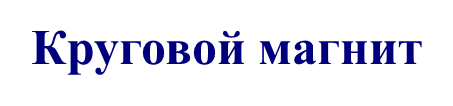 N – северный полюс магнита
S – южный полюс магнита
Карточка 2

Оборудование: лист бумаги, железные опилки, магнит.

Задание: Рассыпьте на листе бумаги железные опилки и положите магнит.

1группа) полосовой магнит
2) группа) дугообразный магнит

Что наблюдали? В каком месте магнита наблюдается сильное магнитное действие? 
Сделайте вывод.
Полюс магнита
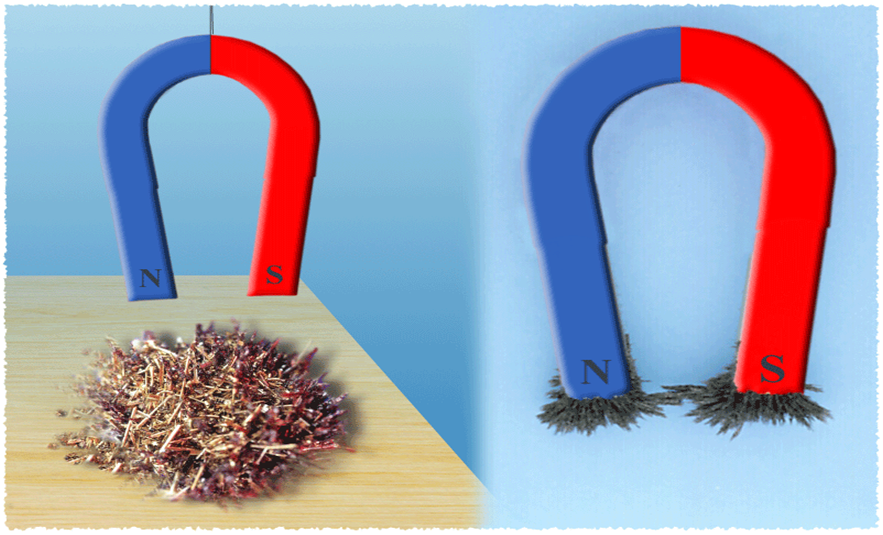 Те места магнита, где обнаруживаются наиболее сильные магнитные действия, называются полюса.
Свойства постоянных магнитов
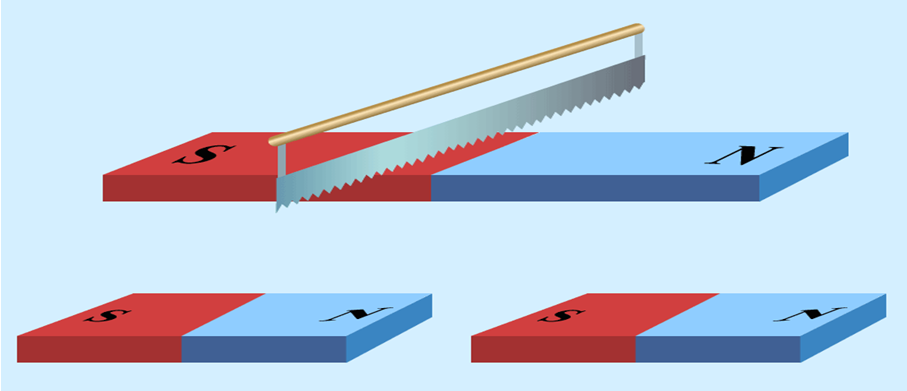 Магнитные полюсы существуют
 только парами.
Взаимодействие постоянного магнита с разными материалами.
Свойства постоянных магнитов
Разноименные магнитные полюсы притягиваются, одноименные отталкиваются.
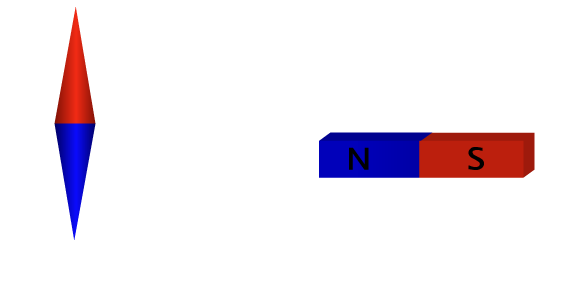 Свойства постоянных магнитов
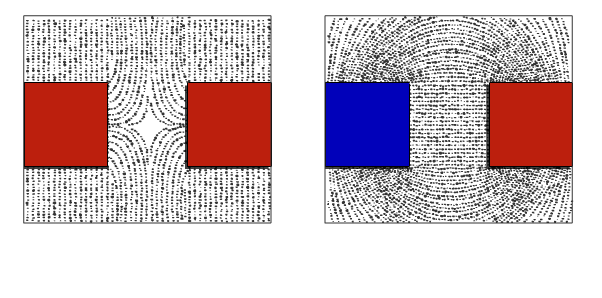 Разноименные 
полюса
Одноименные 
полюса
Свойства постоянных магнитов
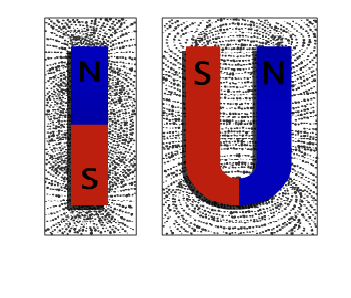 Магнитные линии магнитного поля магнита -  замкнутые линии.
Магнитное поле 
полосового магнита
Магнитное поле 
дугообразного магнита
Применение магнитов
Магнитные носители
информации: жесткие диски, дискеты
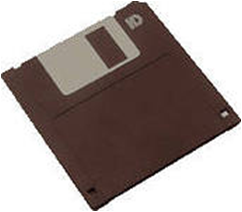 Применение магнитов
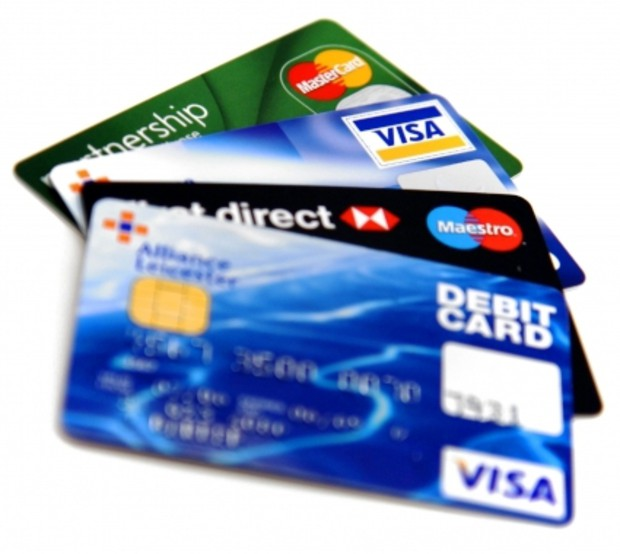 Кредитные,
банковские карты
Применение магнитов
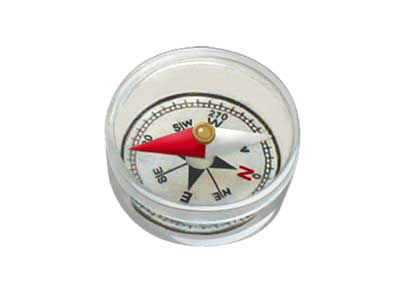 Компас
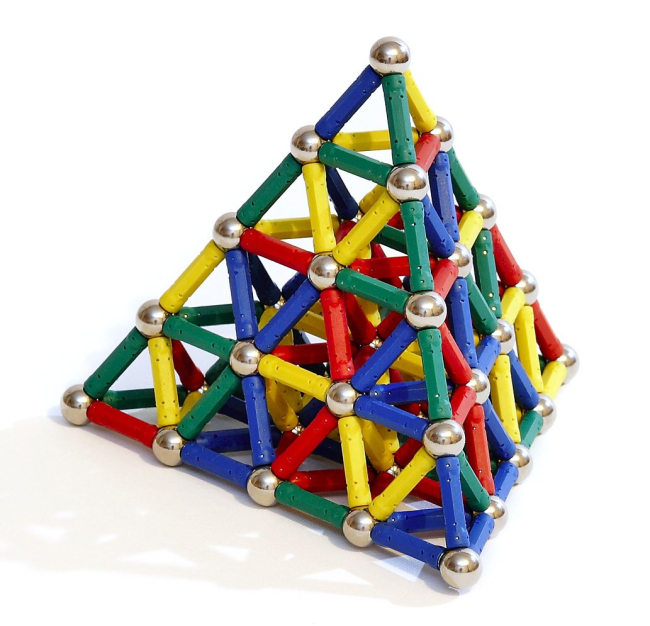 Игрушки
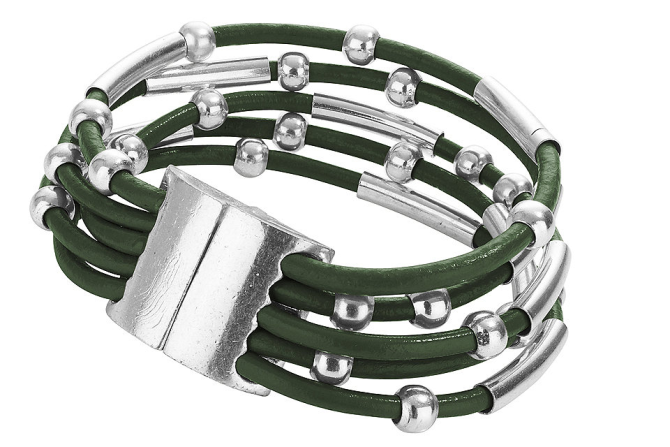 Ювелирные
 украшения
Применение магнитов
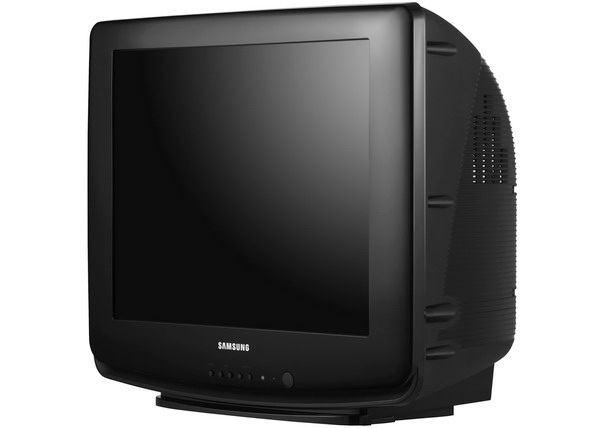 Телевизоры и
компьютерные мониторы
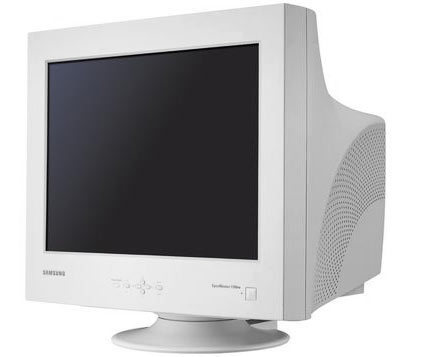 Применение магнитов
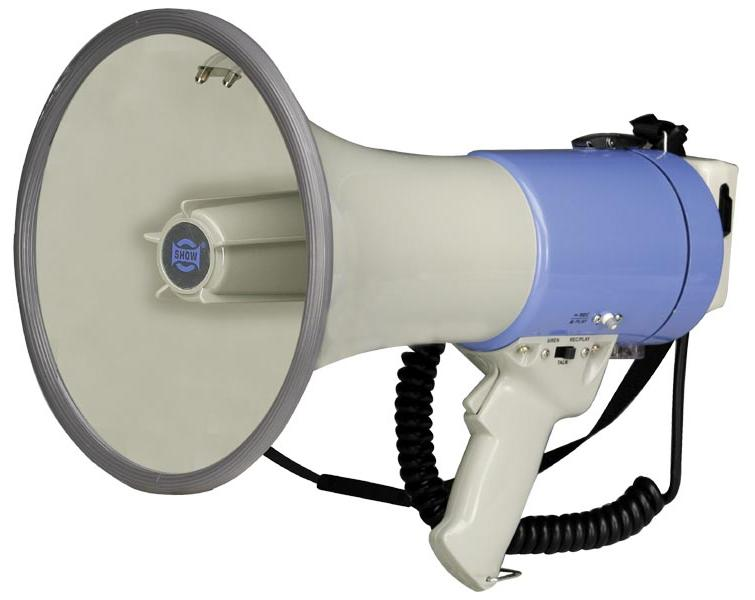 Громкоговорители 
и микрофоны
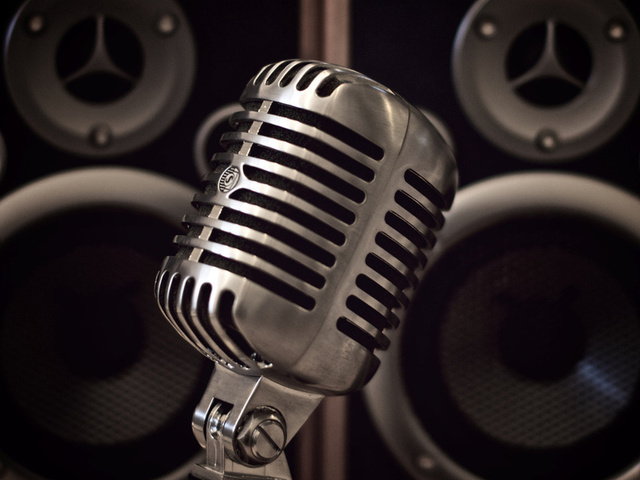 Применение магнитов
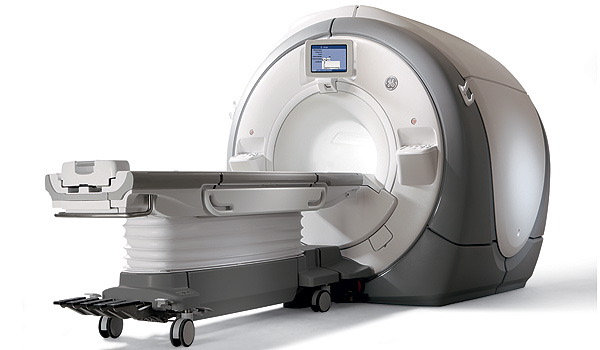 Магнитно-резонансный 
томограф
Тест
Тест
Тест
Тест
Тест
Спасибо
за 
сотрудничество!